Bing Chat Enterprise　画面イメージ
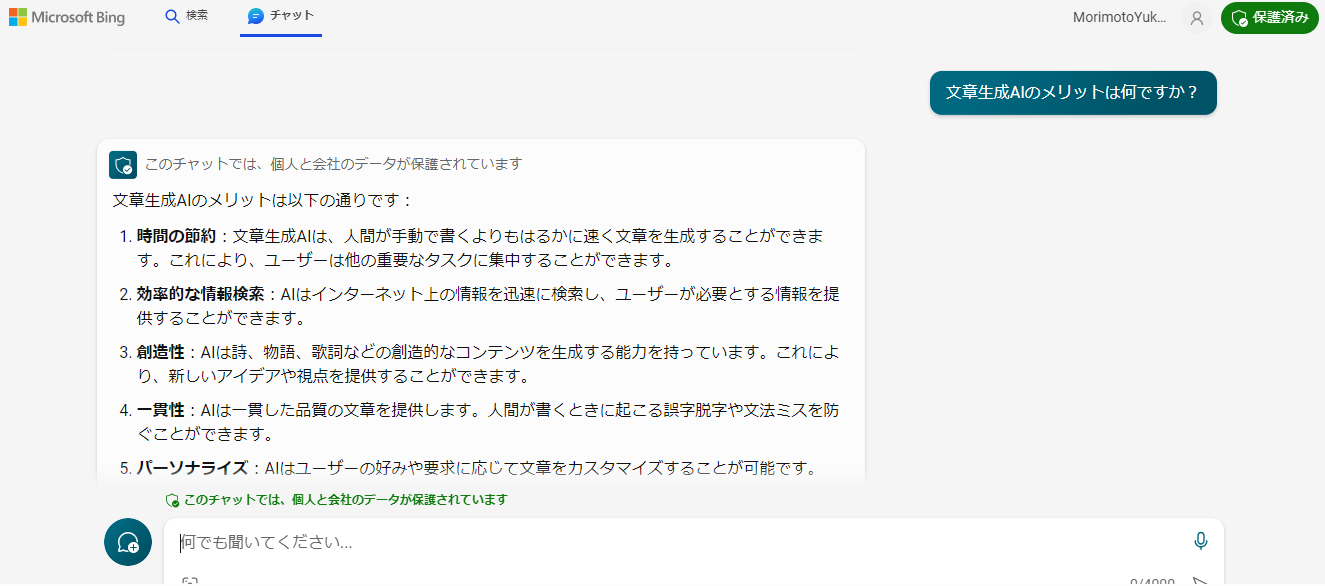 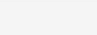 1
公務員専用AIマサルくん　画面イメージ
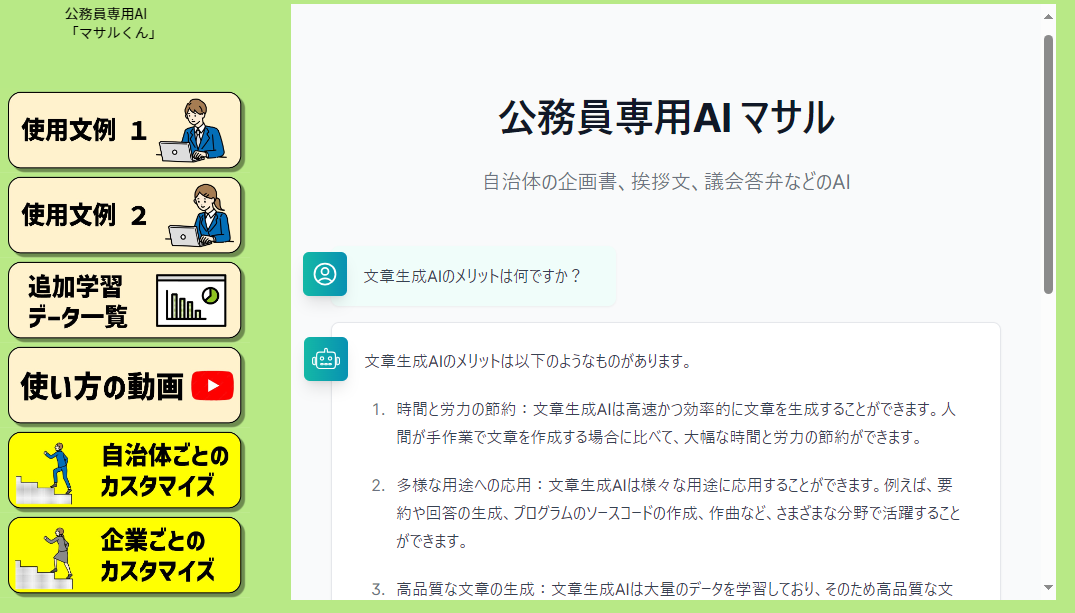 2